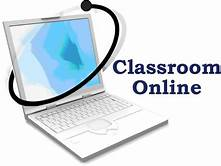 M.3
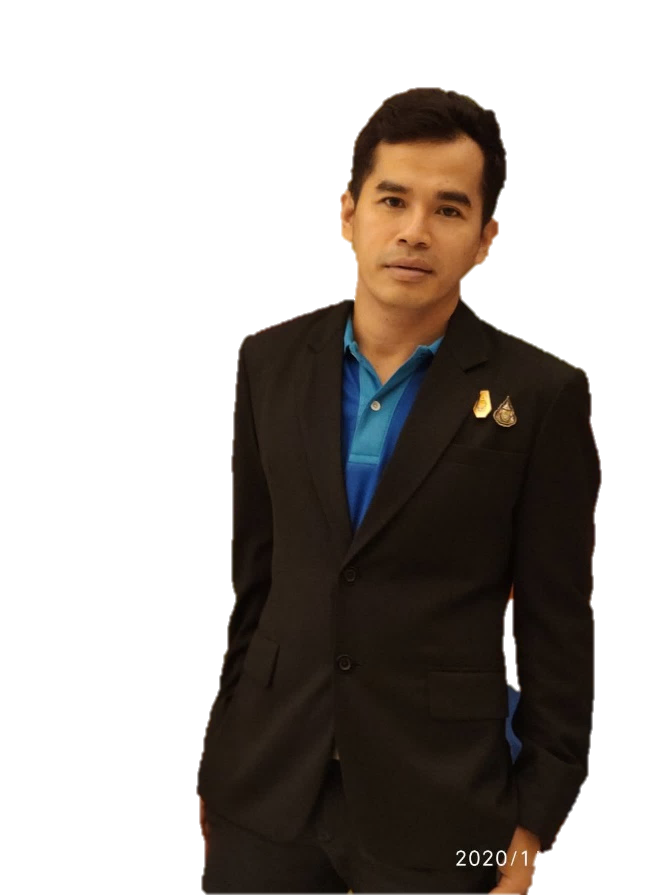 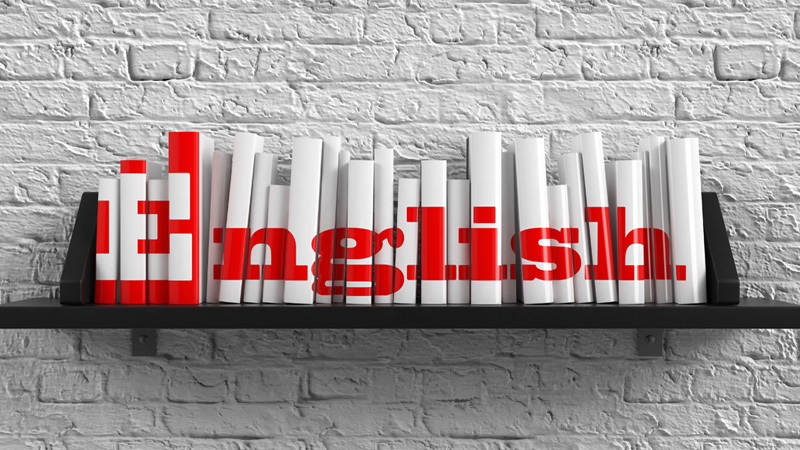 Thachanon Jaroonsak
1
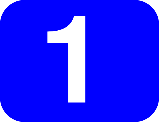 ProNouns
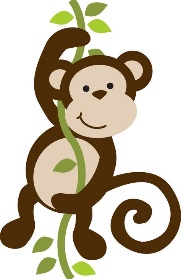 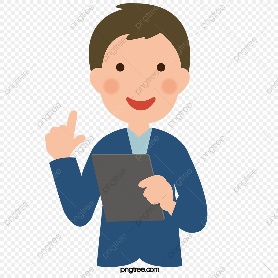 คำสรรพนาม
คือ คำที่ใช้แทนคำนาม เพื่อจะไม่ต้องใช้คำนามซ้ำอีกครั้งในการพูดหรือเขียน
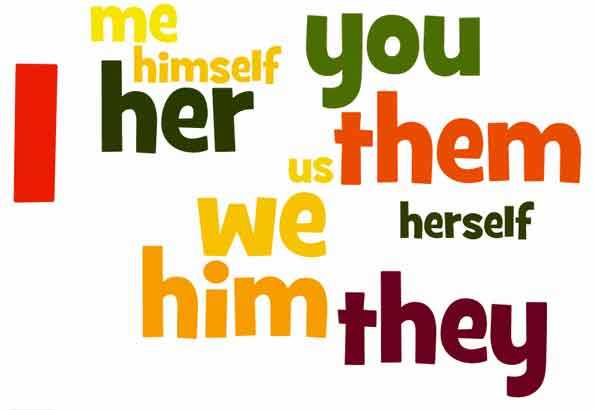 สรรพนามทั้งหลายอาจแบ่งออกตามการใช้ได้เป็น ชุดๆ ดังนี้
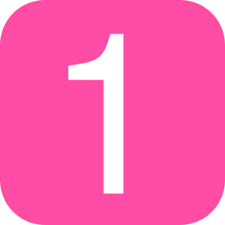 Subject
รูปประธาน
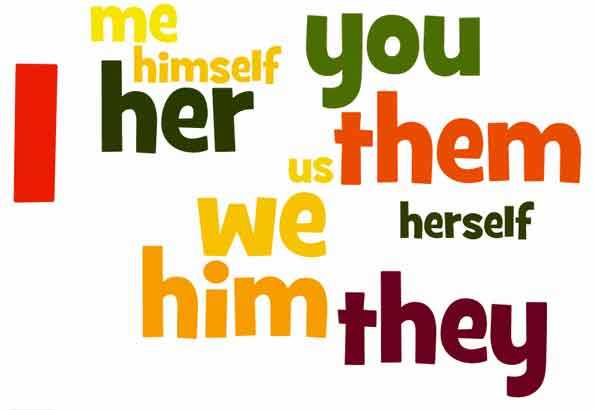 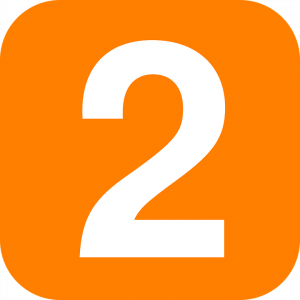 Object
รูปกรรม
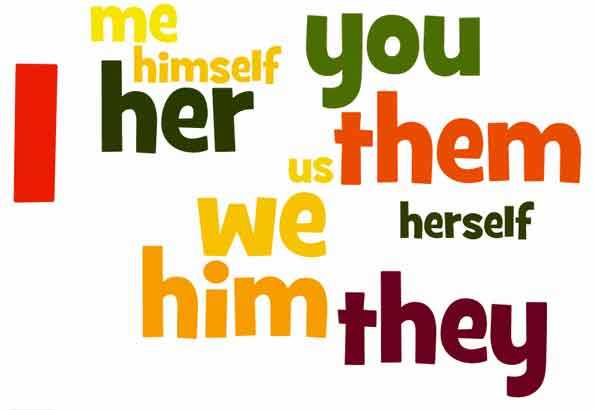 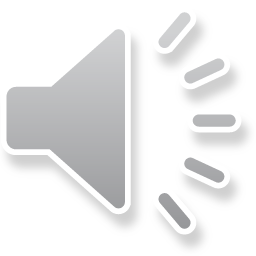 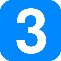 Possessive 
รูปสำหรับแสดงความเป็นเจ้าของ ซึ่งแยกออกเป็น
Possessive Adjective
ใช้นำหน้าคำนาม
Possessive Pronoun
ใช้ตามลำพัง
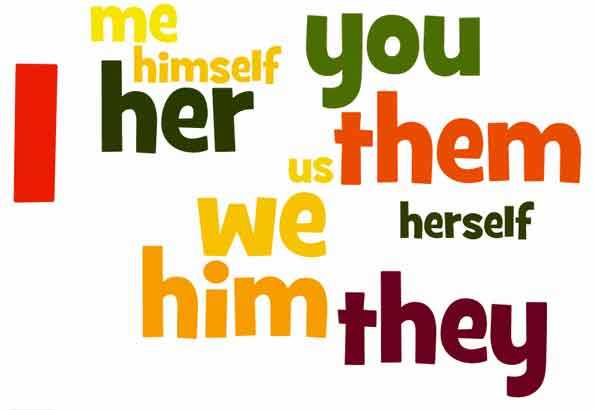 รูปต่างๆ ของสรรพนาม แต่ละชุด มีดังนี้
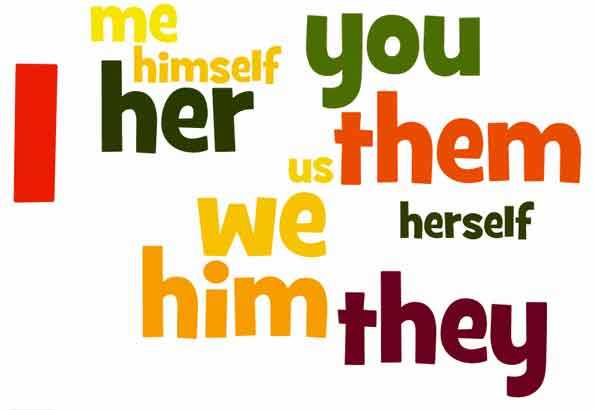 Subject and Object 
(รูปประธานและรูปกรรม)
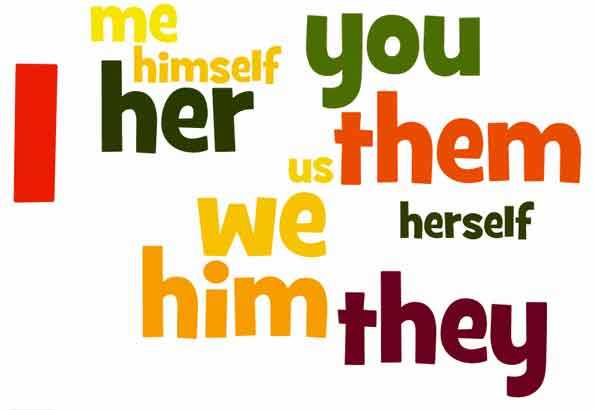 Subject  
(รูปประธาน)
ใช้นำหน้าคำกริยา 
แสดงผู้กระทำกริยา (ประธาน)
เช่น
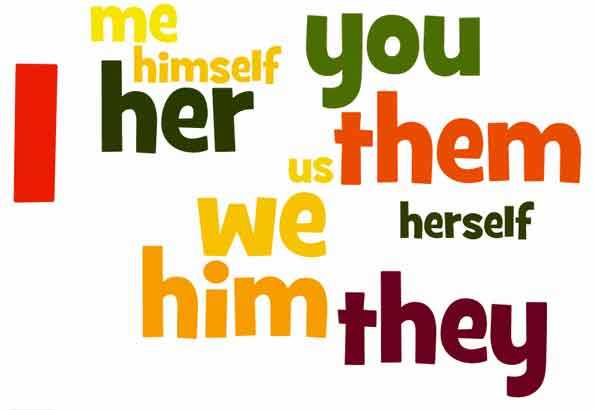 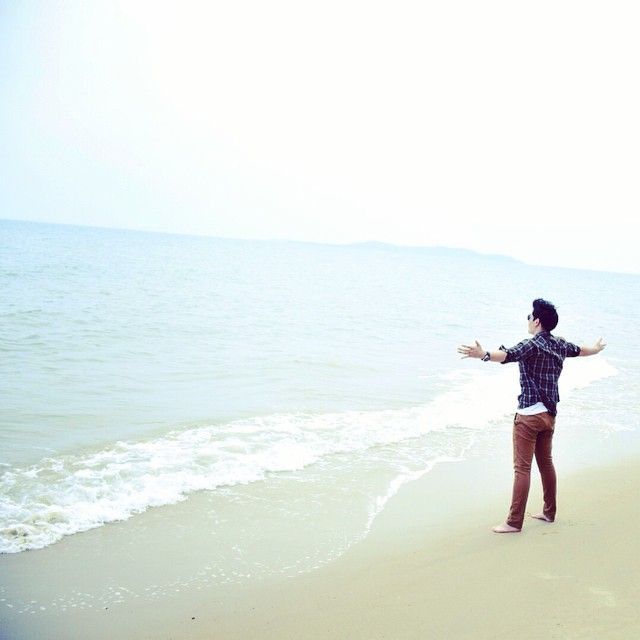 I like the sea. 
(ฉันชอบทะเล)
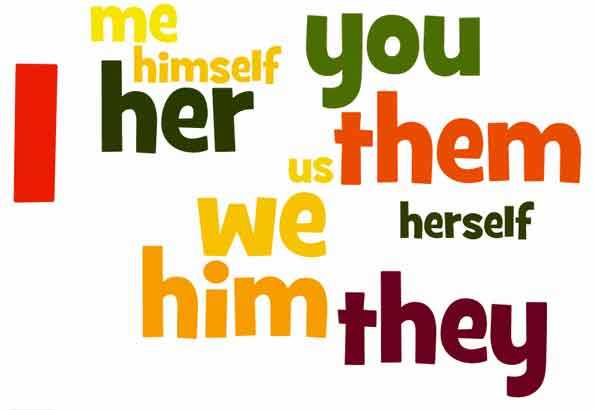 I เป็นประธาน และเป็นผู้กระทำกริยา
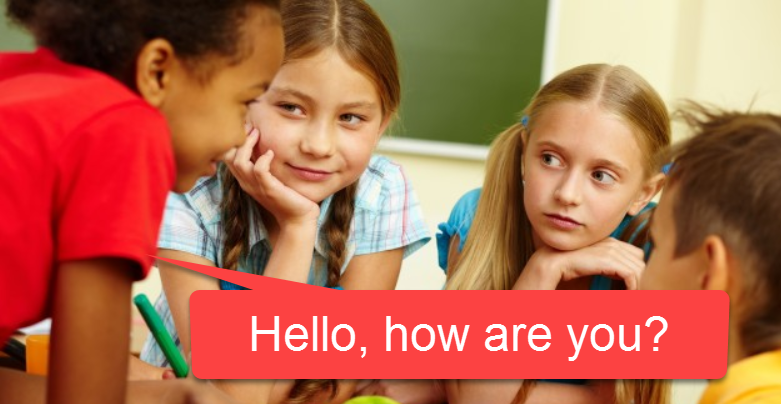 You speak English well 
(คุณพูดภาษาอังกฤษดี)
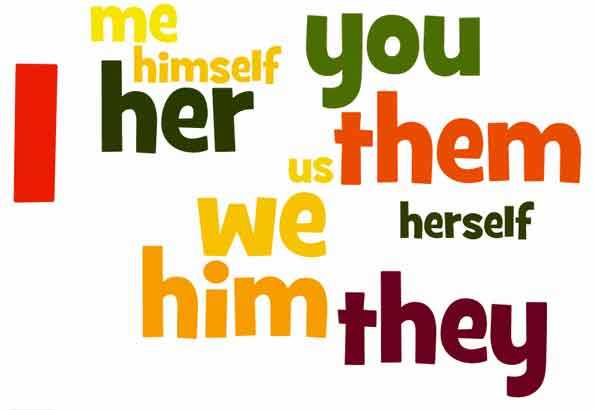 YOU เป็นประธาน และเป็นผู้กระทำกริยา
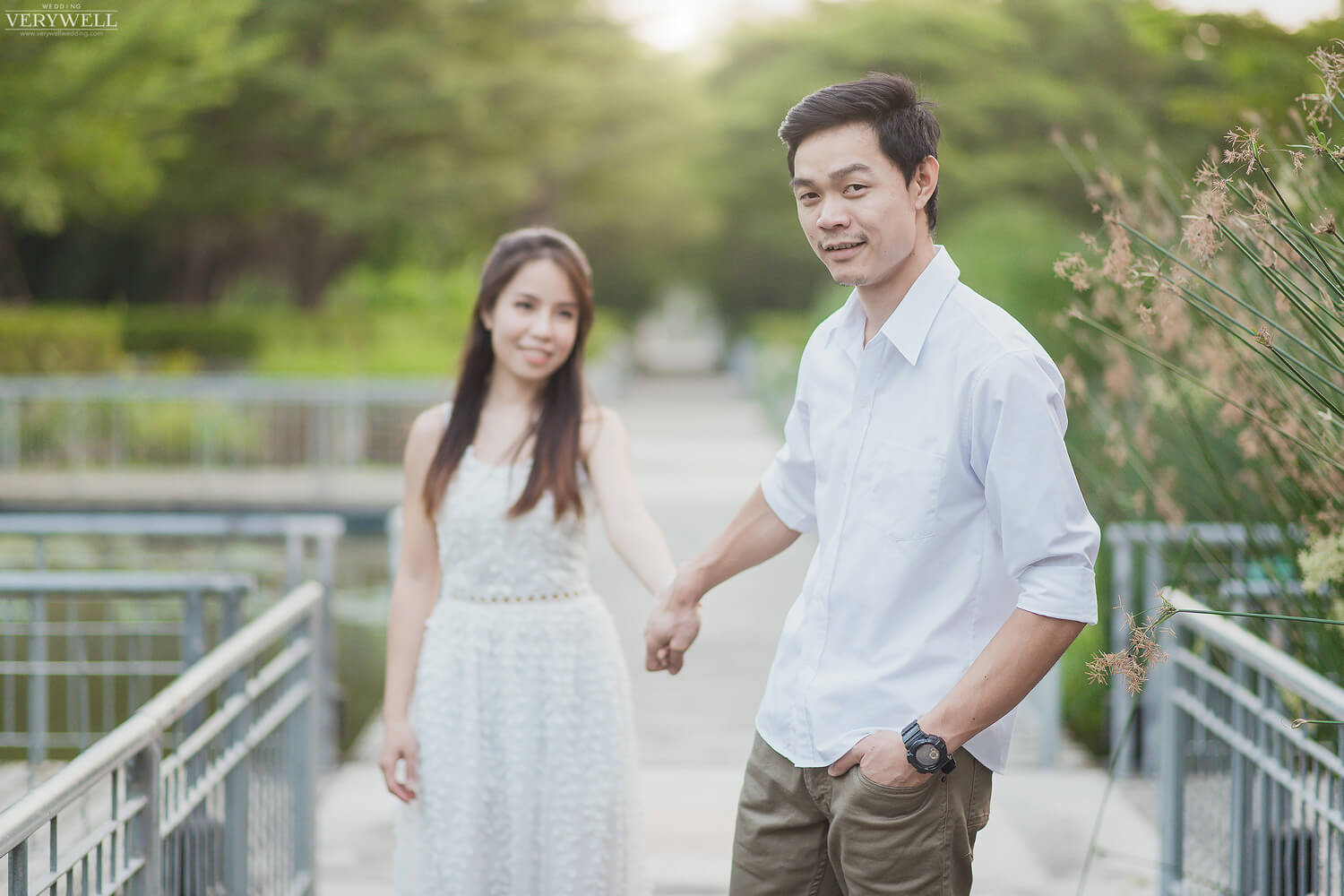 He and she are walking   in the garden.
(เขาและเธอกำลังเดินในสวน)
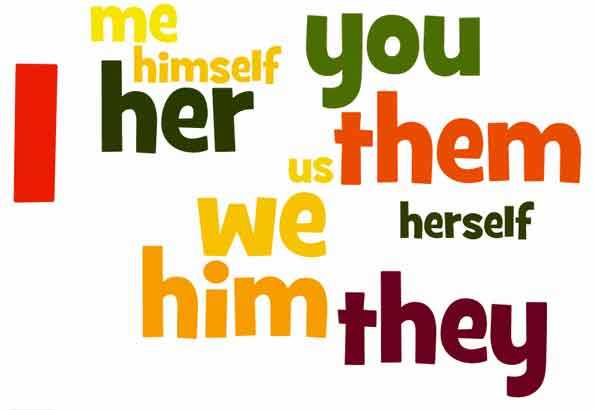 He และ she  เป็นประธาน และเป็นผู้กระทำกริยา
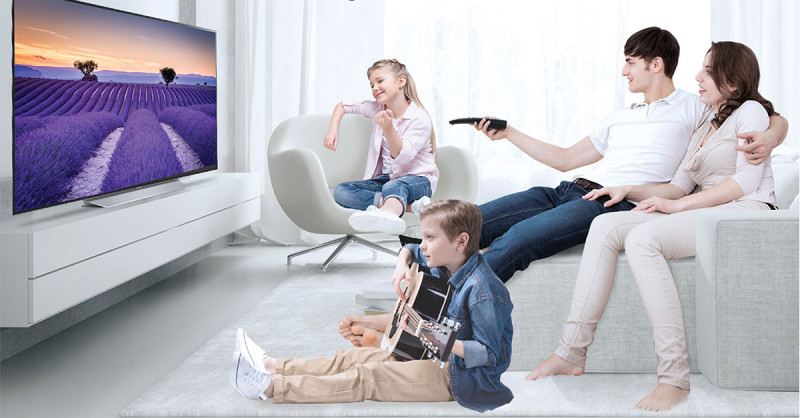 They are watching T.V. 
(พวกเขากำลังดูทีวี)
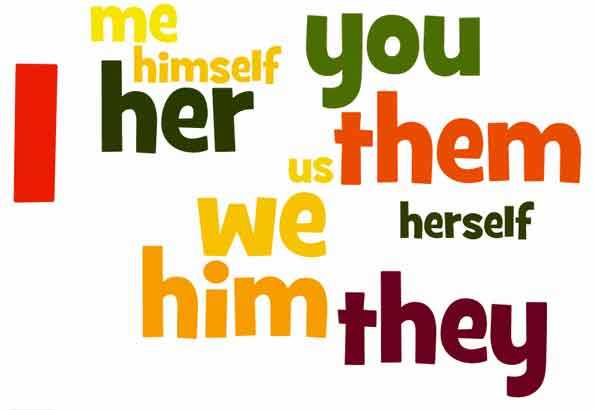 They  เป็นประธาน และเป็นผู้กระทำกริยา
Object  
(รูปกรรม)
ใช้หลังคำกริยา  
แสดงผู้ที่ถูกกระทำ (กรรม)
เช่น
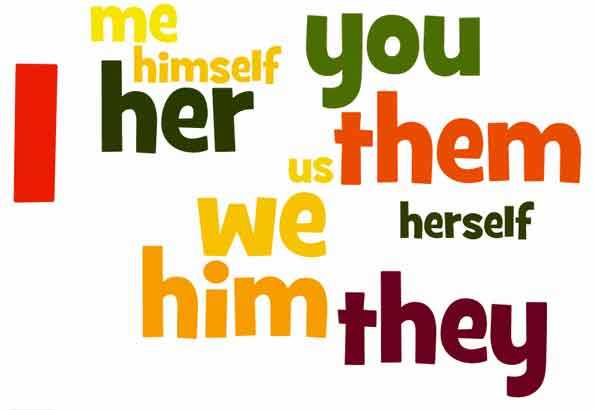 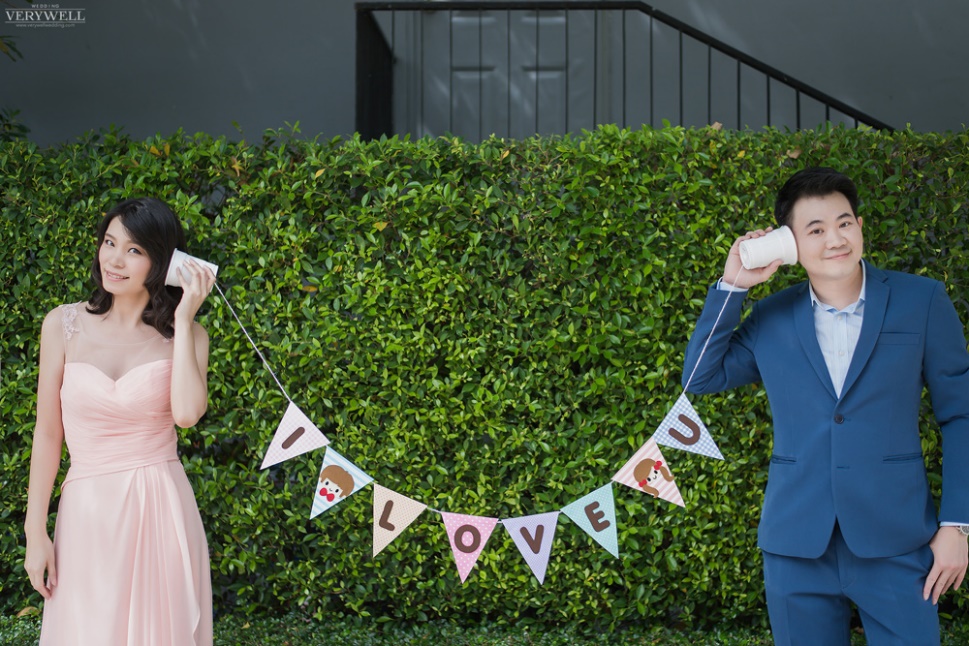 I like you. 
(ผมชอบคุณ)
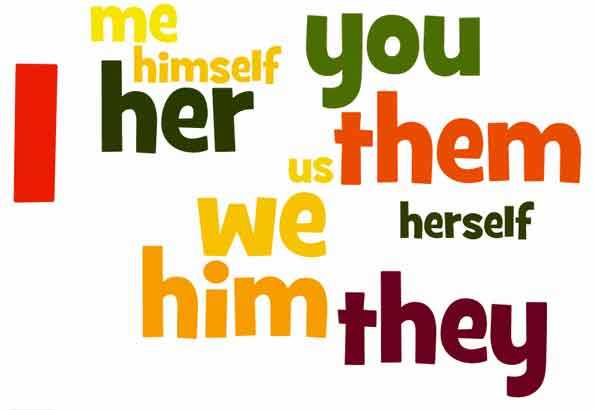 you  เป็นกรรม เป็นผู้ถูกกระทำ
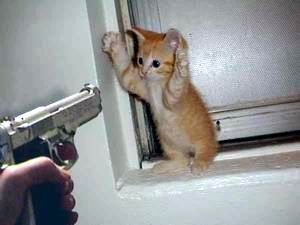 He Shoot it. 
(เขายิงมัน)
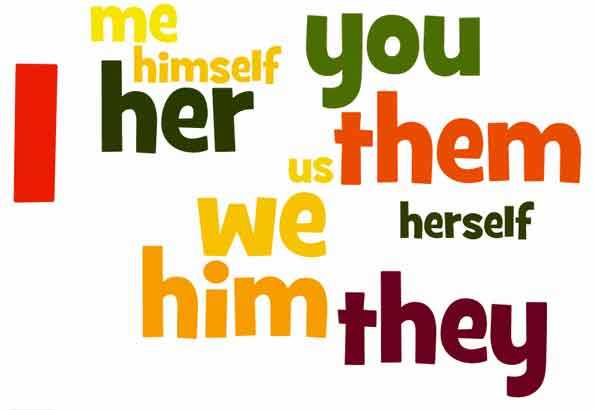 it  เป็นกรรม เป็นผู้ถูกกระทำ
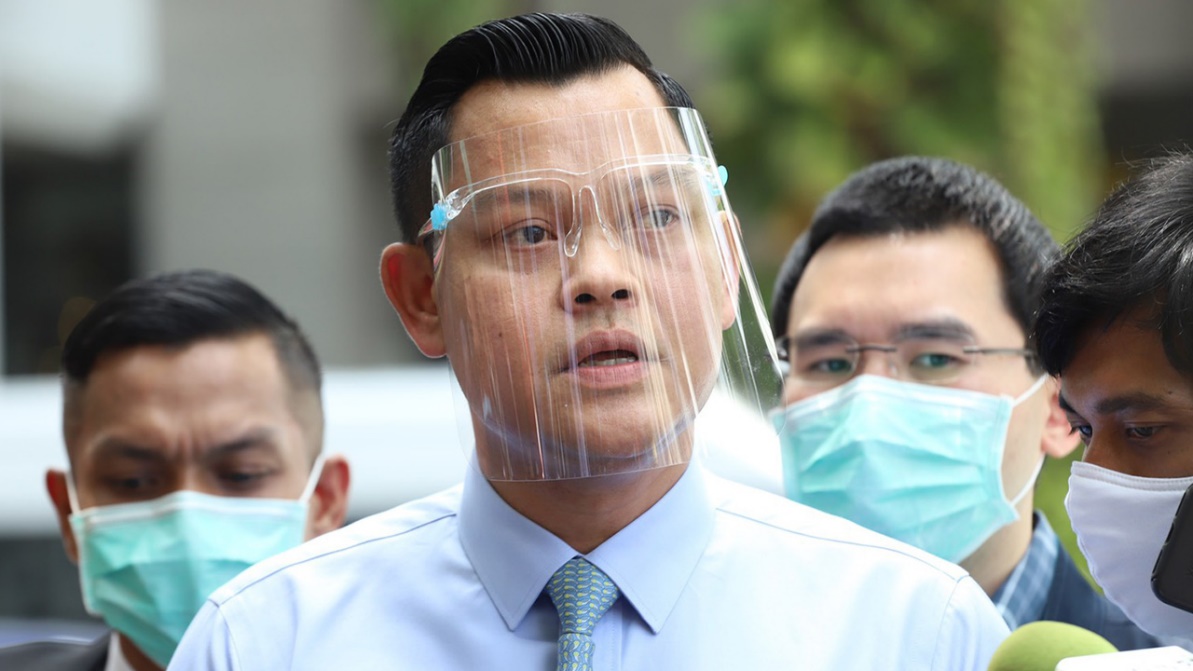 They see us. 
(พวกเขาเห็นเรา)
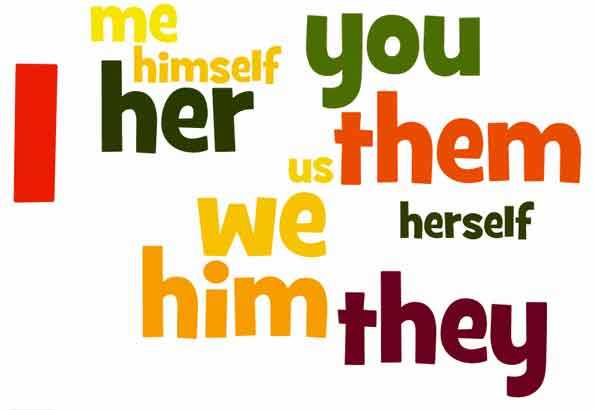 us  เป็นกรรม เป็นผู้ถูกกระทำ
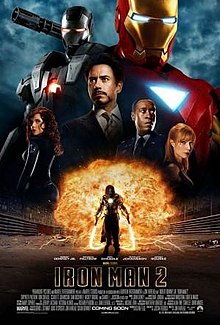 We Know them well. 
(พวกเรารู้จักพวกเขาดี)
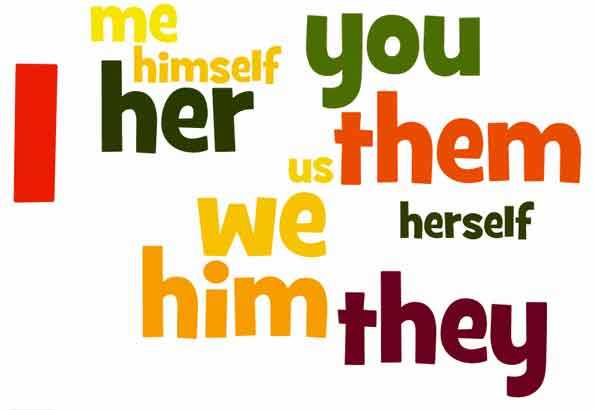 them  เป็นกรรม เป็นผู้ถูกกระทำ
จากประโยคนี้ 
Subject (ประธาน) คือ ข้อใด
They are watching us.
They
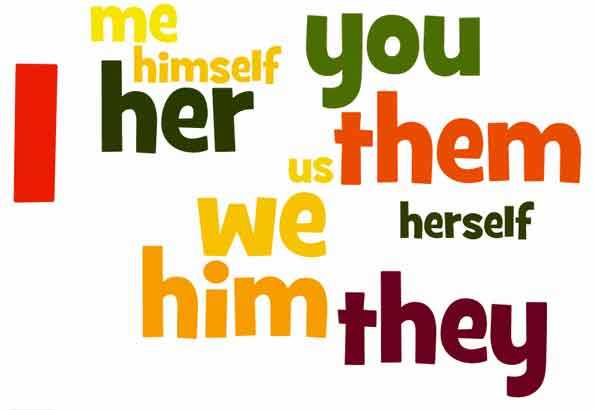 จากประโยคนี้ 
Subject (ประธาน) คือ ข้อใด
He is writing a letter to her.
He
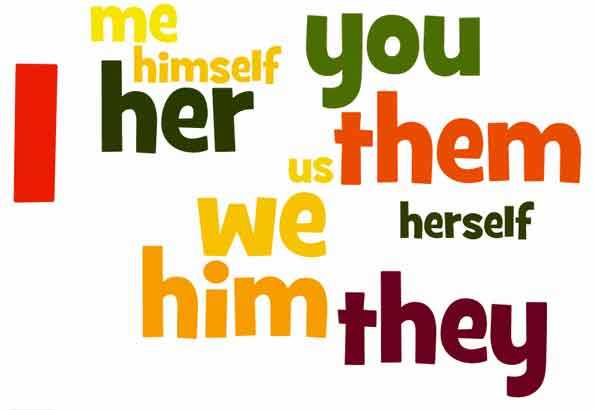 จากประโยคนี้ 
Object (กรรม) คือ ข้อใด
He plays football with them.
them
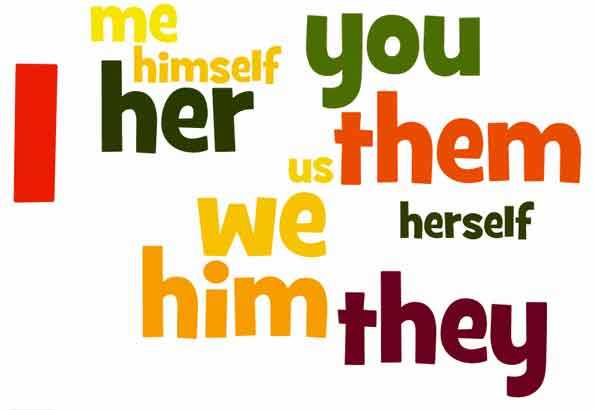 จากประโยคนี้ 
Object (กรรม) คือ ข้อใด
We are inviting him.
him
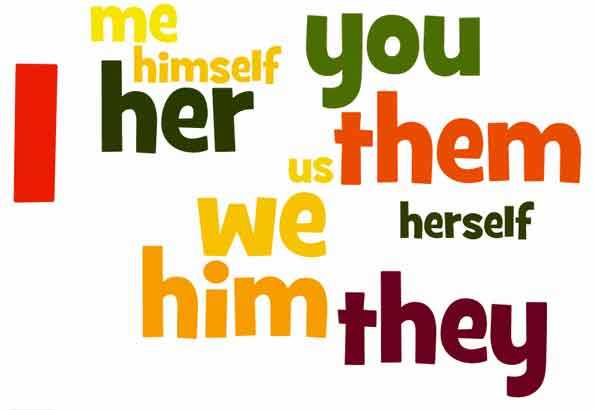 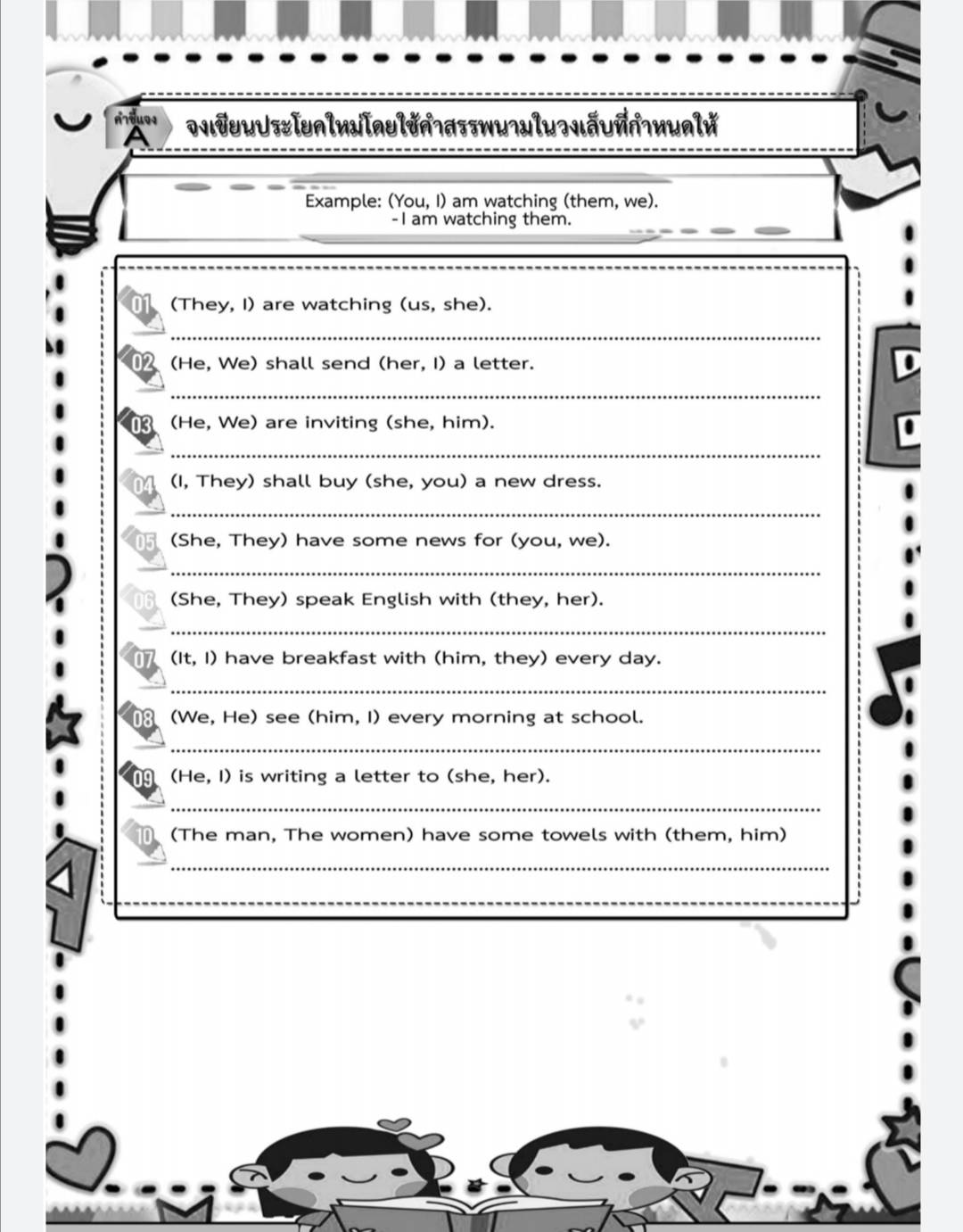 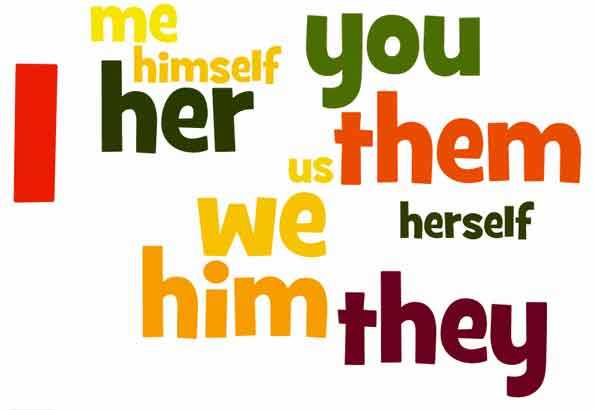 22
สิ่งที่ต้องปฏิบัติ
ให้นักเรียนพริ้นเอ้าท์ใบงานออกมา                         ทำแบบฝึกหัด และถ่ายรูปใบงานส่ง                            หากนักเรียนไม่มีเครื่องพริ้น ก็ขอให้คัดลอกใบงานด้วยลายมือของตนเองเขียนใส่ลงกระดาษ​ ทำแบบฝึกหัดให้เรียบร้อยและถ่ายรูปใบงานส่งมา
นะครับ
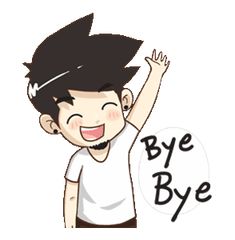 See you again next time.                                       จัดทำโดย Kro_Non
23